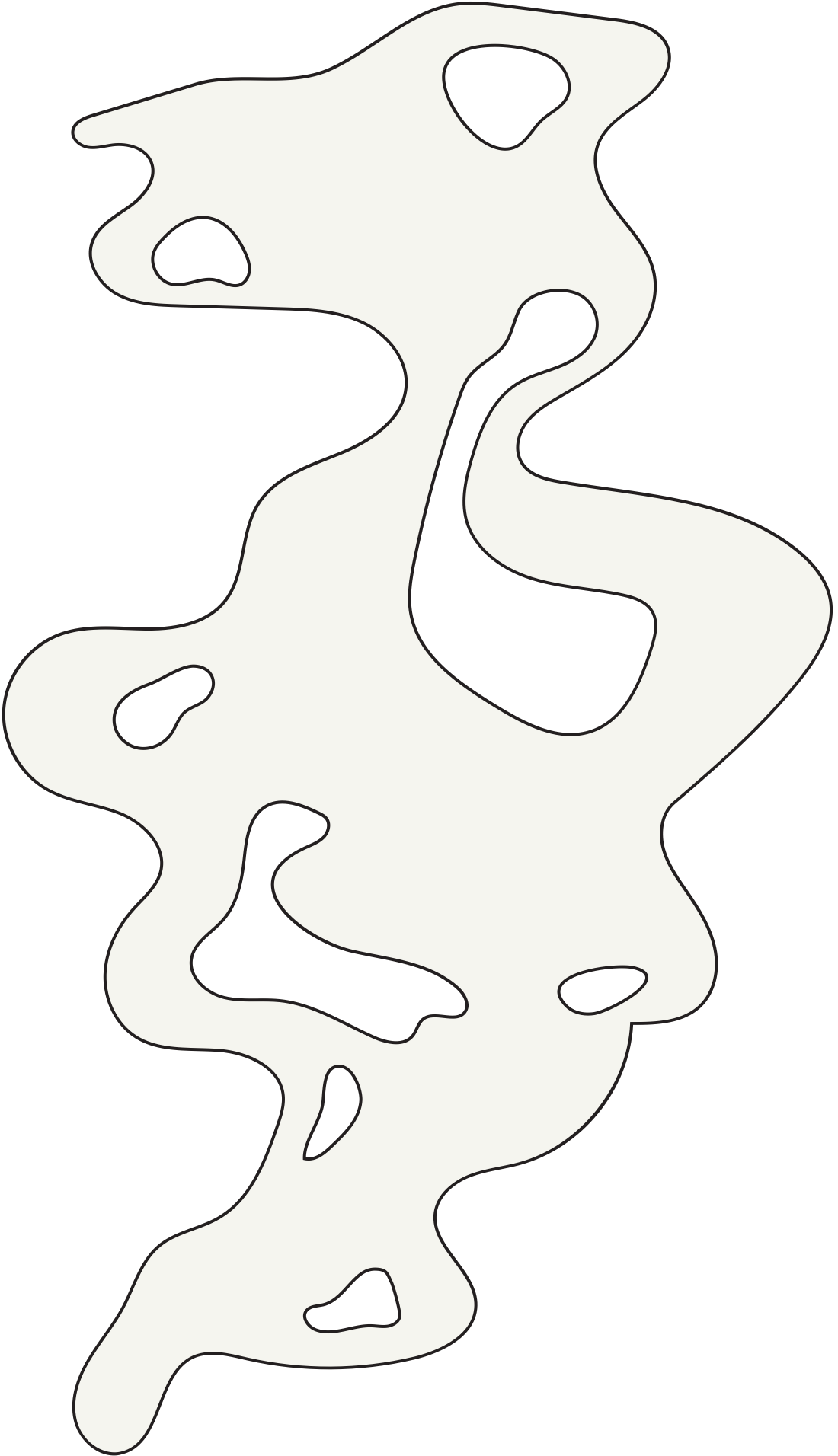 Moving DM Patients to DM Clinic
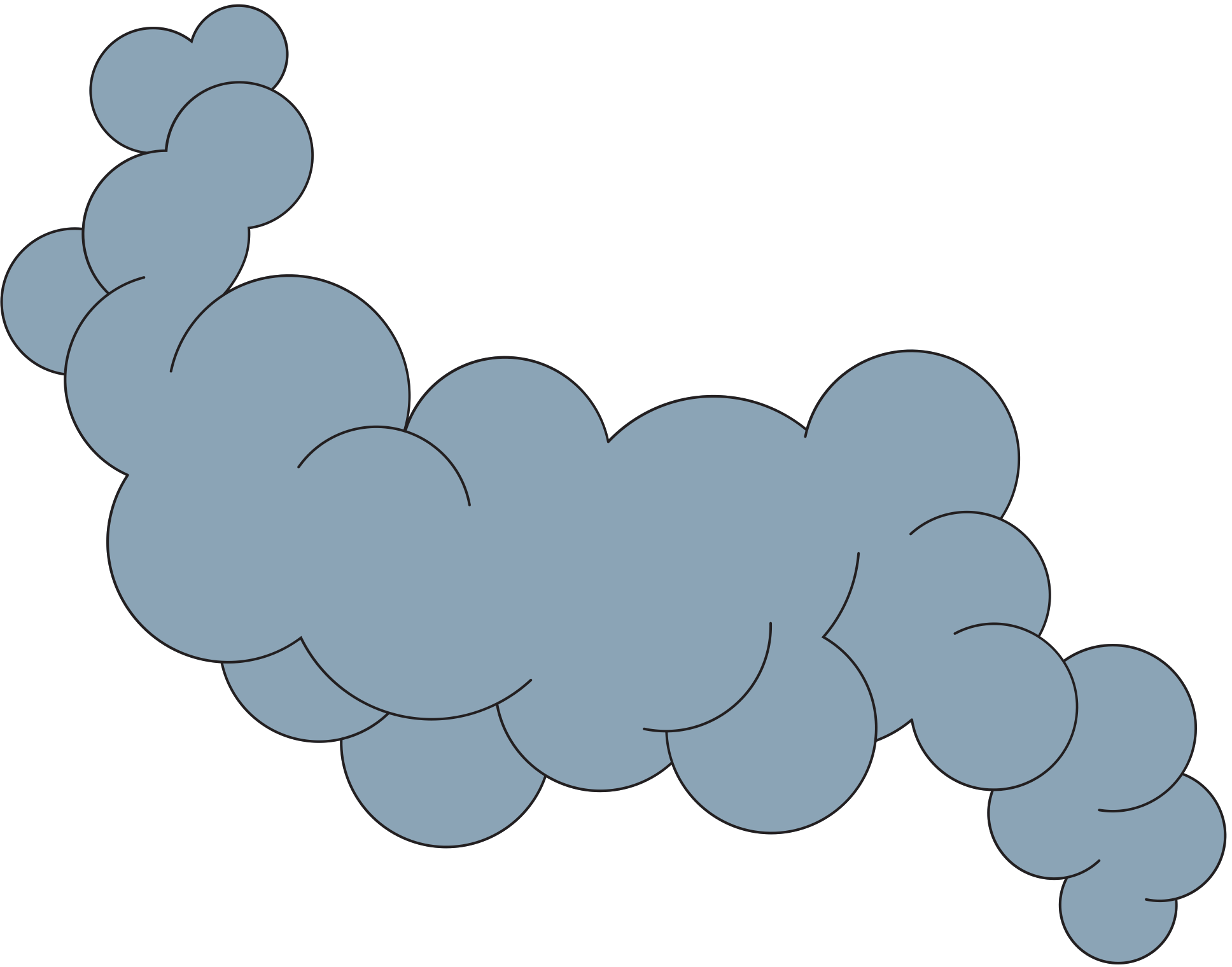 Quality Improvement
2024 Diabetes Cohort
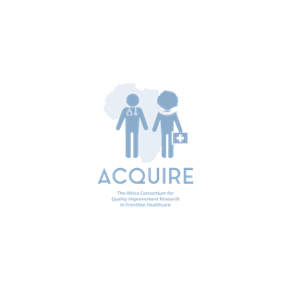 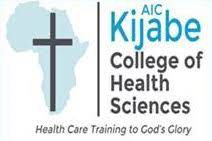 MOVING DM PATIENTS TO DM CLINIC
At the general out-patient clinic, Inadequate follow-up contributes to:-
Insufficient continuity of care
Poor medication compliance
Poor adherence to dietary modification for diabetes
Complications of diabetes from poor glycemic control
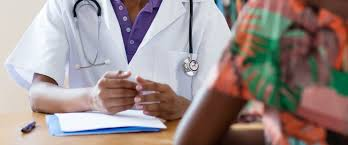 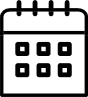 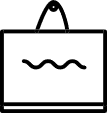 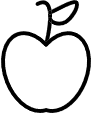 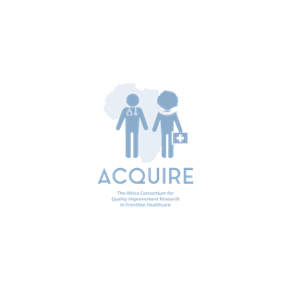 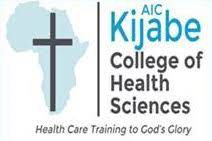 Comprehensive Care in DM Clinic
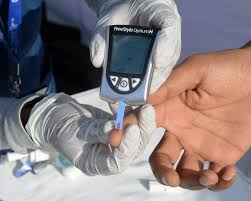 Diabetes care requires comprehensive, longitudinal care, preferably at a long-term follow up clinic

Long-term follow-up at the diabetes clinic entails a multidisciplinary team provides comprehensive care

Increasing the uptake of follow up at diabetes clinic from the general out-patient clinic will improve quality of care for these patients
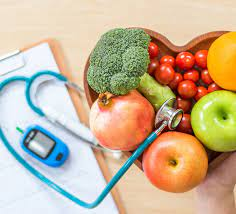 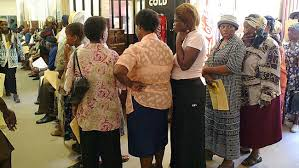 THE TEAM
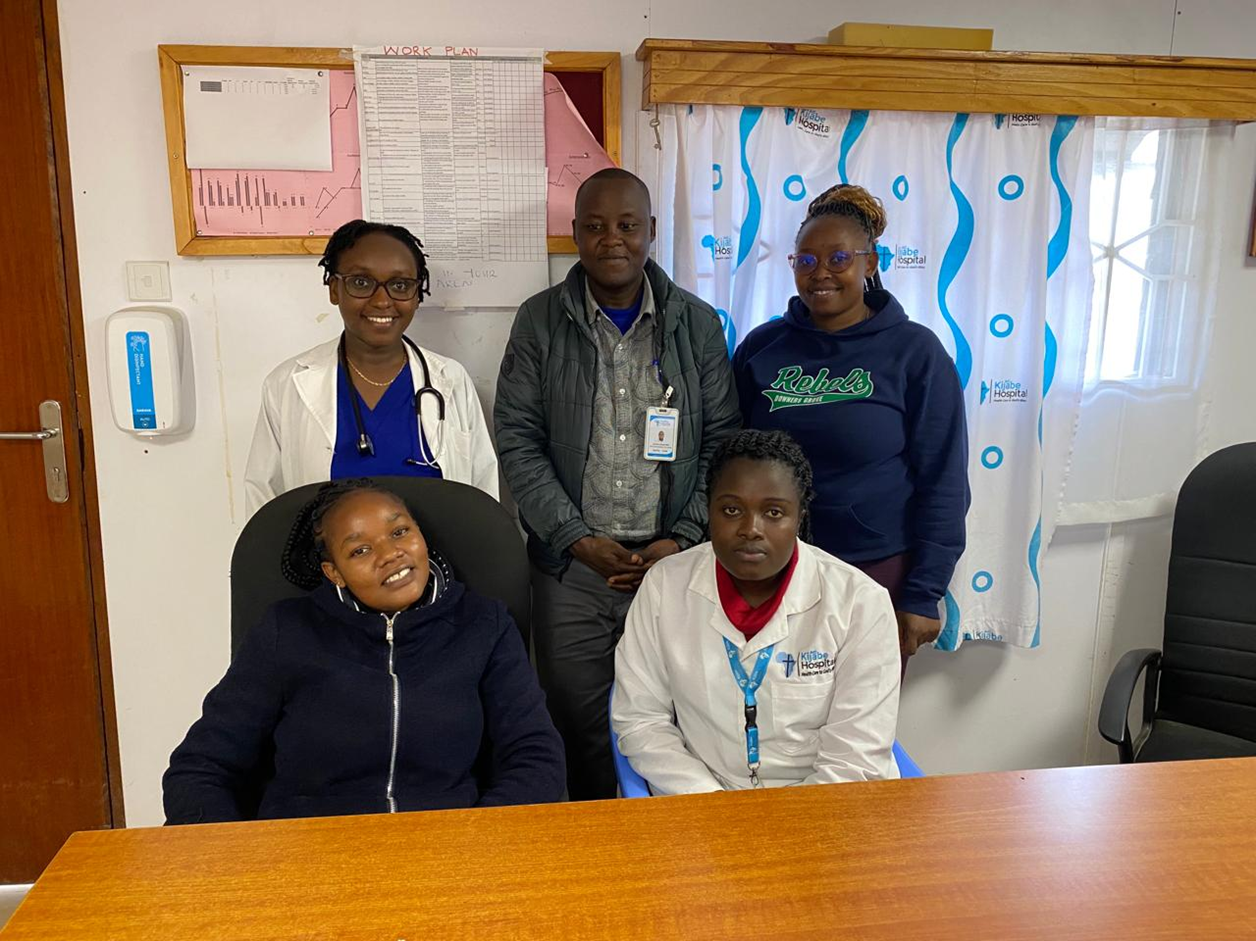 Team lead: Stella Wangui
 
Anastacia Lau 
Joram Jomo
Stella Khavugwi 
Mercy Wambui 

Mentor: Stella Kibet
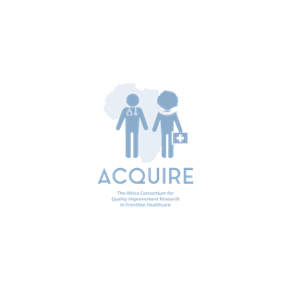 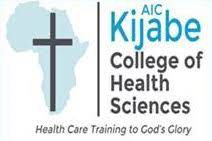 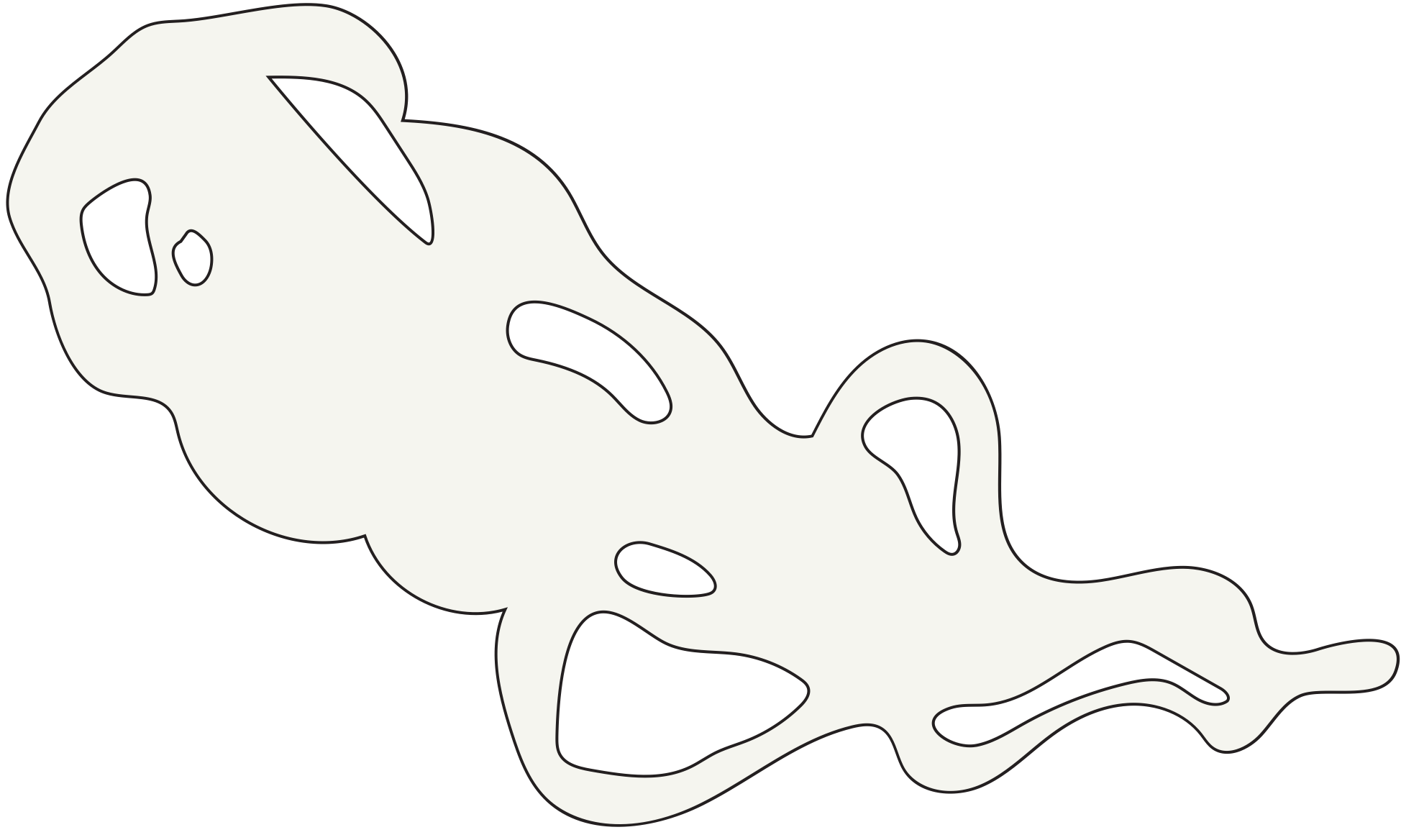 TARGET
To increase the patient attendance at Diabetes clinic by 25%  in 4 months from March 2024 to June 2024
How did you determine this was the best goal for your project?
Emphasis is on clarity
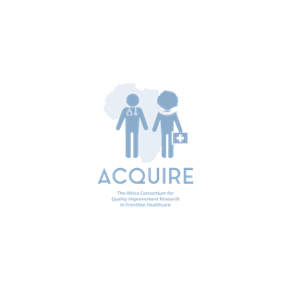 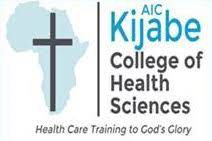 Problem Analysis
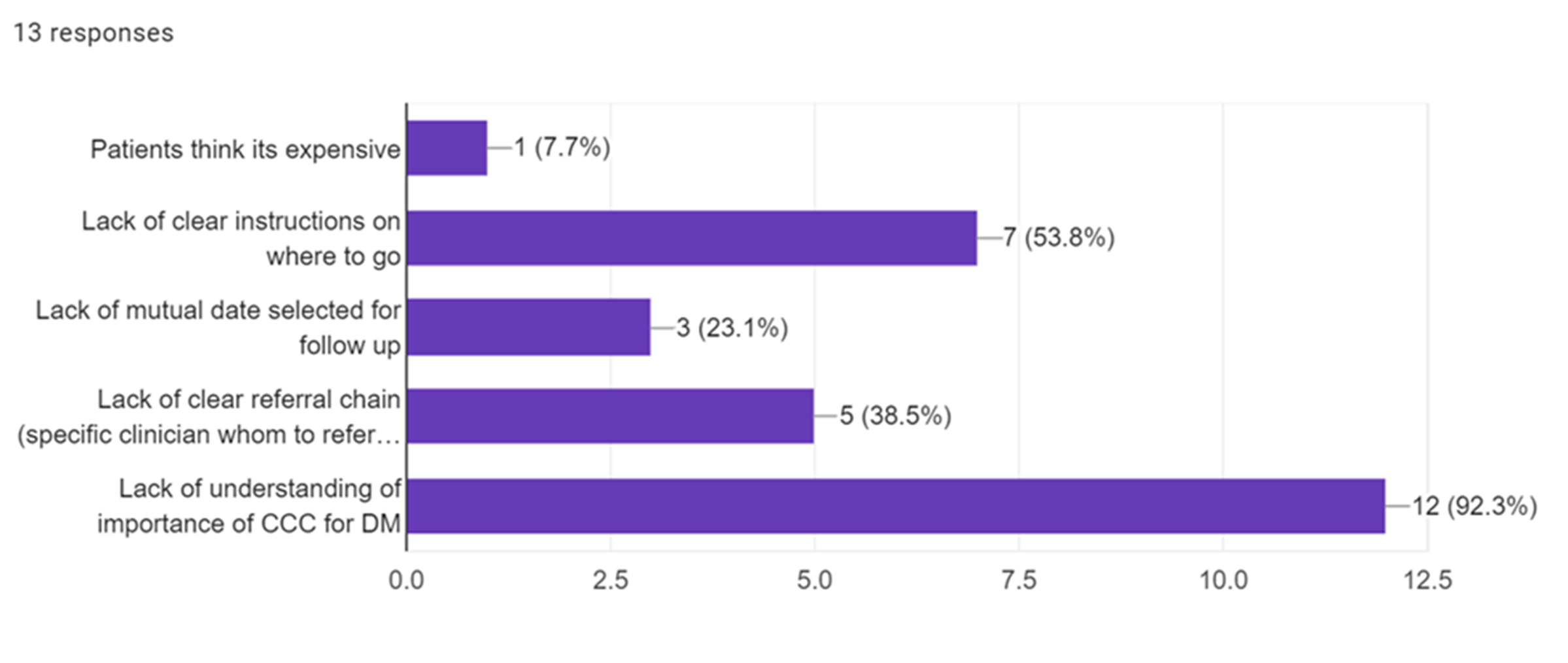 Problem Analysis
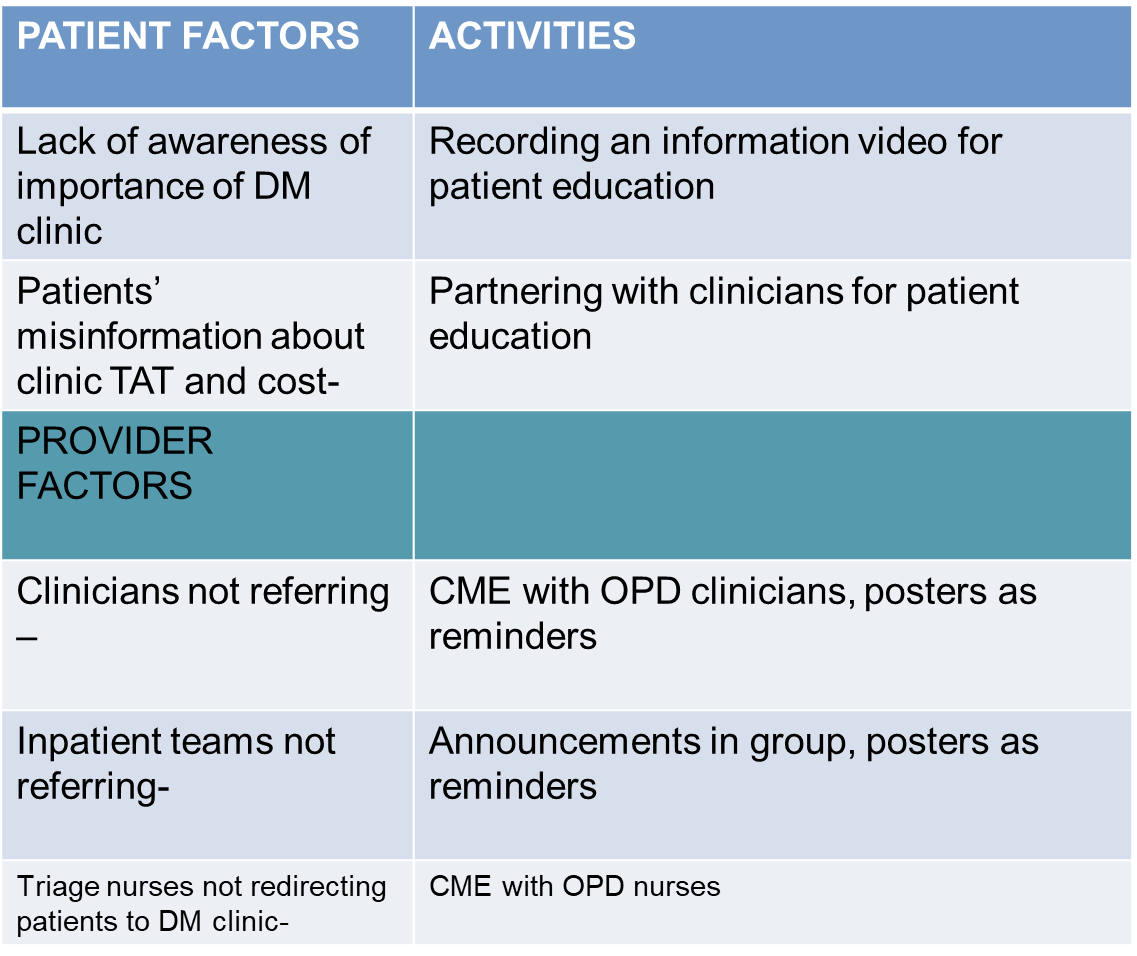 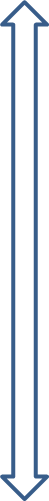 Synthesis Matrix
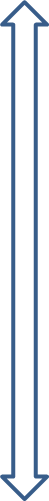 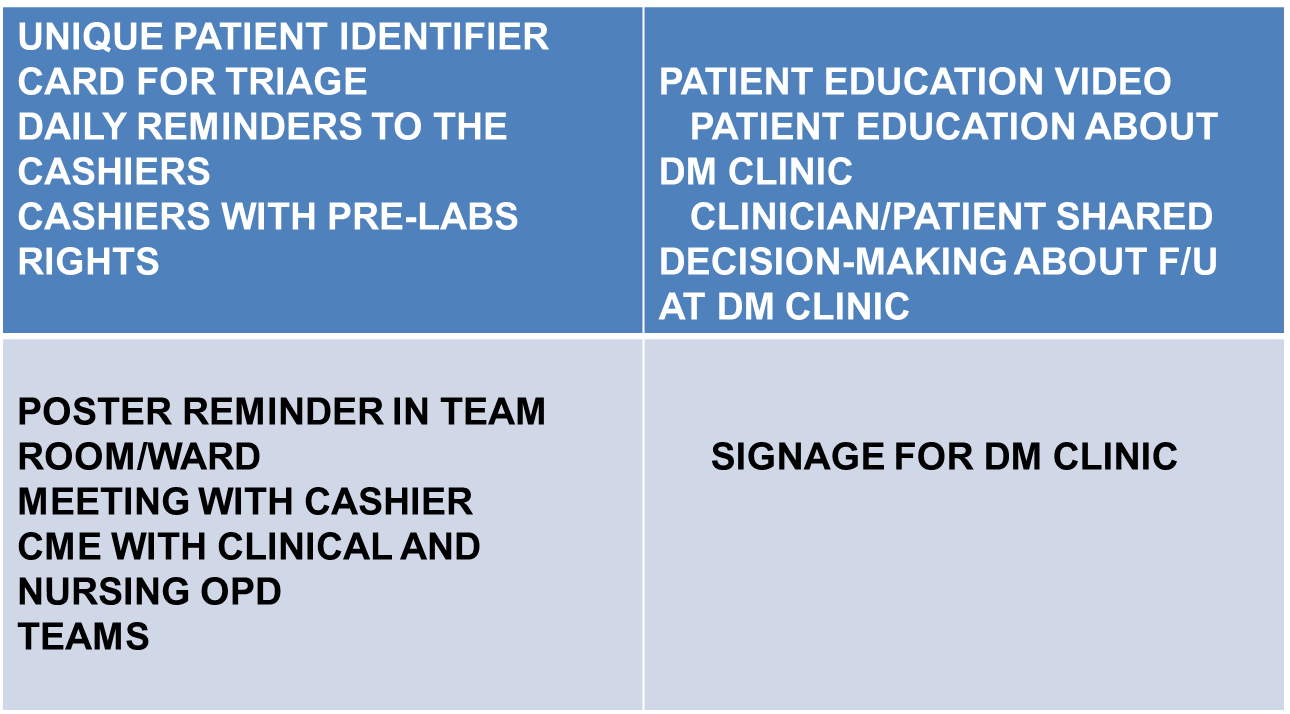 BASELINE
No. Of Patients
CURRENT STATE OF ANALYSIS
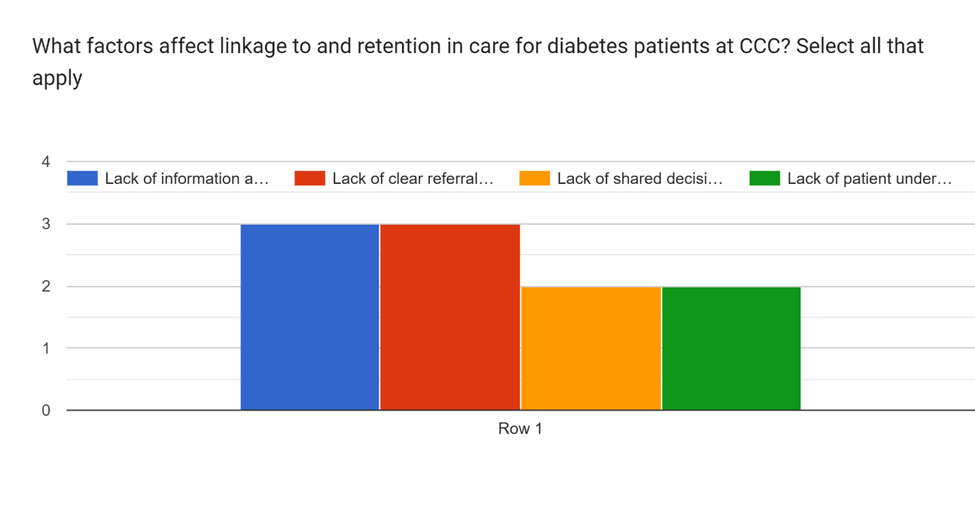 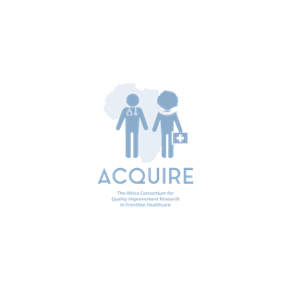 Based on the analysis, what are the root causes of your problem?
How did you analyse?
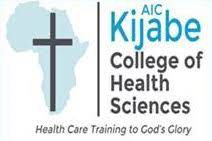 Current State Analysis
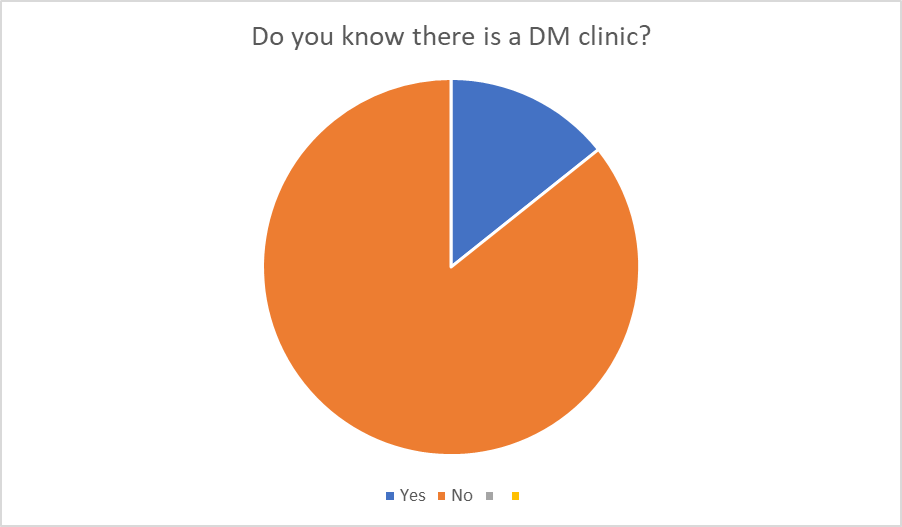 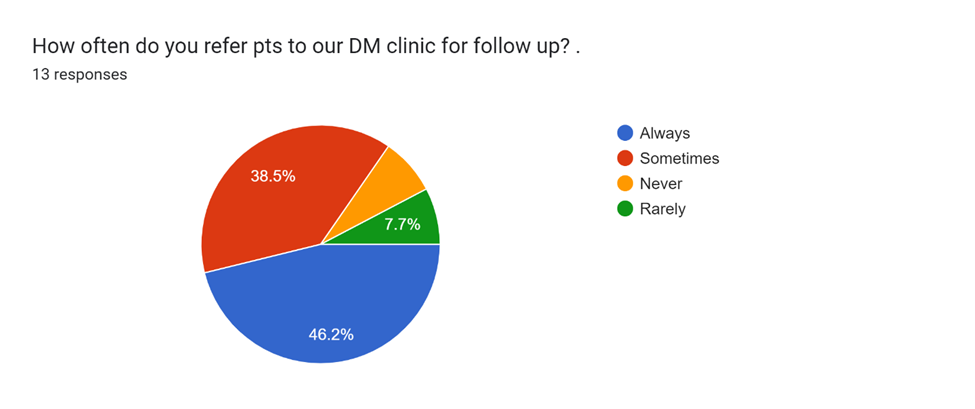 MAIN ROOT CAUSES AND KEY DRIVERS
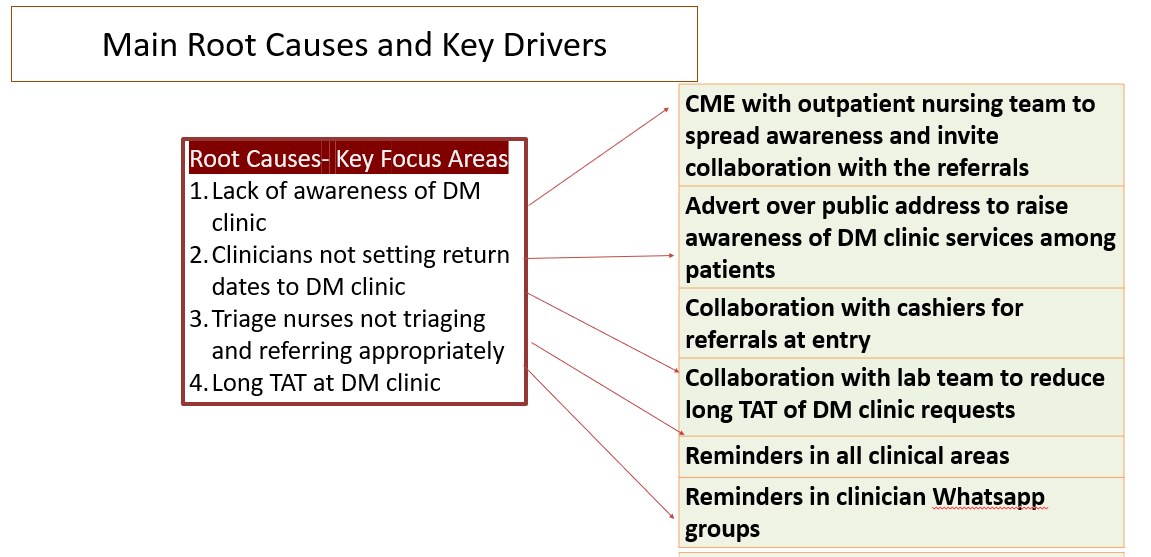 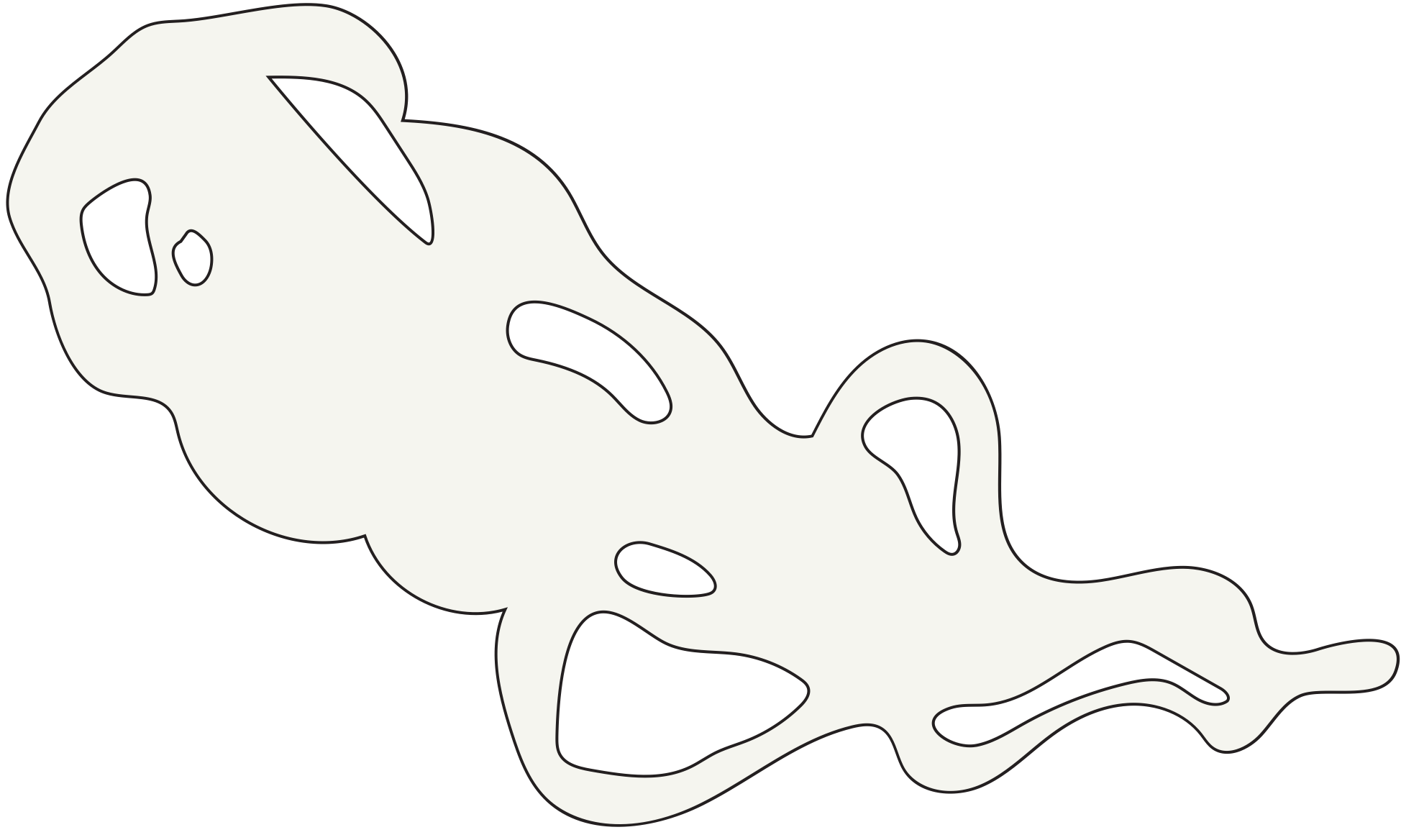 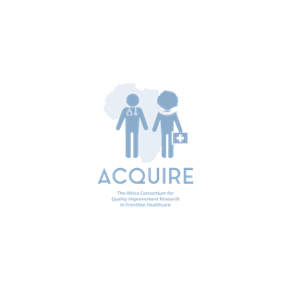 Which causes did you focus on for your project? Why?
Did the key drivers change as you progressed through your project?
Did you discontinue any?
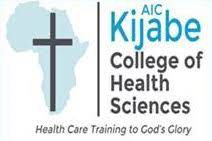 Main Root Causes and Key Drivers
Root Causes- Key Focus Areas
Lack of awareness of DM clinic
Clinicians not setting return dates to DM clinic
Triage nurses not triaging and referring appropriately 
Long TAT at DM clinic
INTERVENTIONS
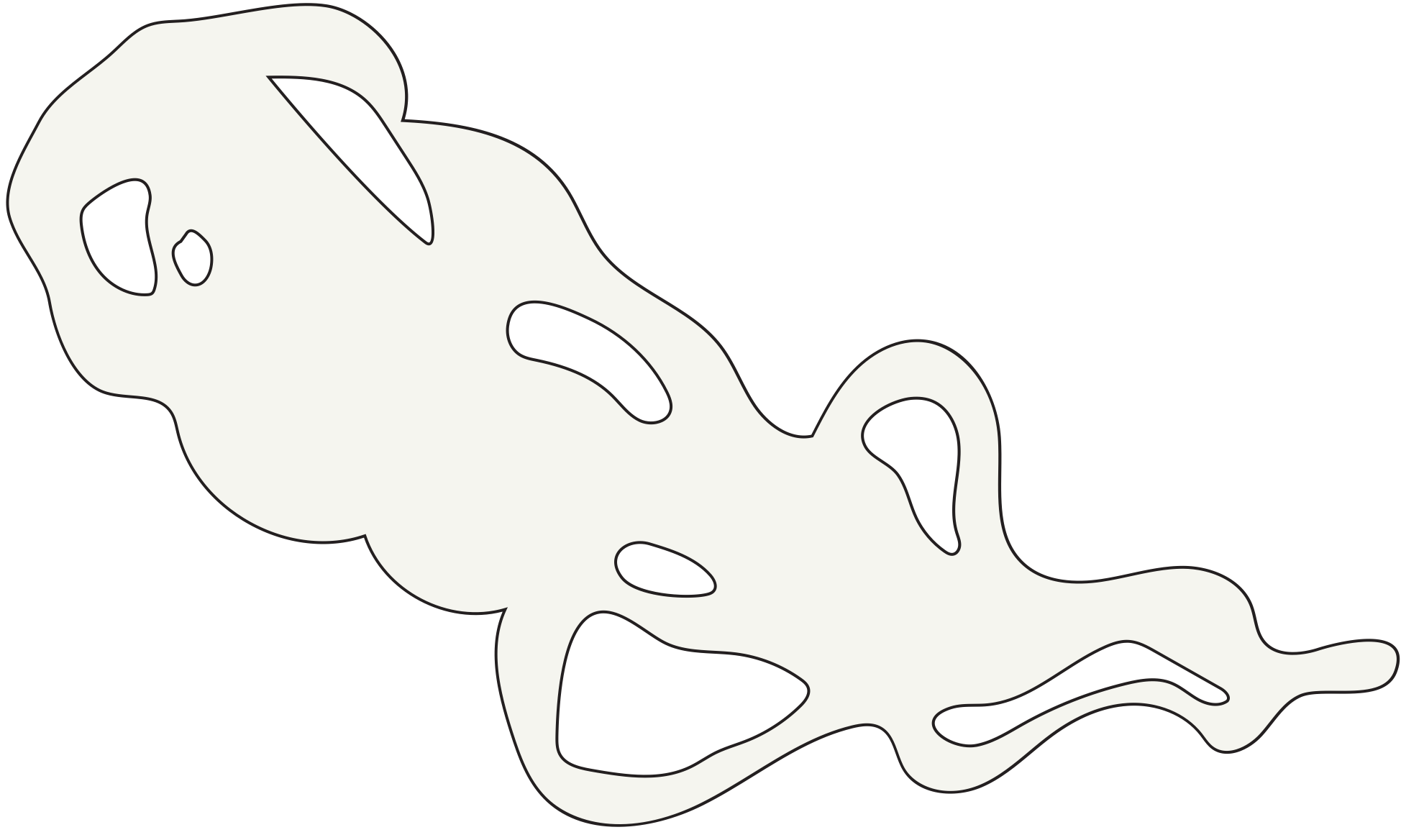 Display your key driver diagram with the interventions you want to review.  Include reliability levels and maturity bars, barriers or abandoned.  Show pictures of your interventions if available.
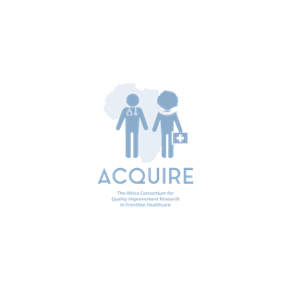 How did your interventions relate to your key drivers?
Which ones were the most impactful?
Are there interventions you did that didn’t work?
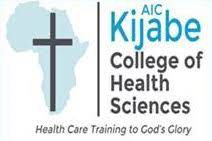 Interventions
Member Responsible
RESULTS
This is your power slide, and it’s best shown by inserting an annotated run chart.  Display your run chart here and make sure it is annotated with…
 just the key interventions.
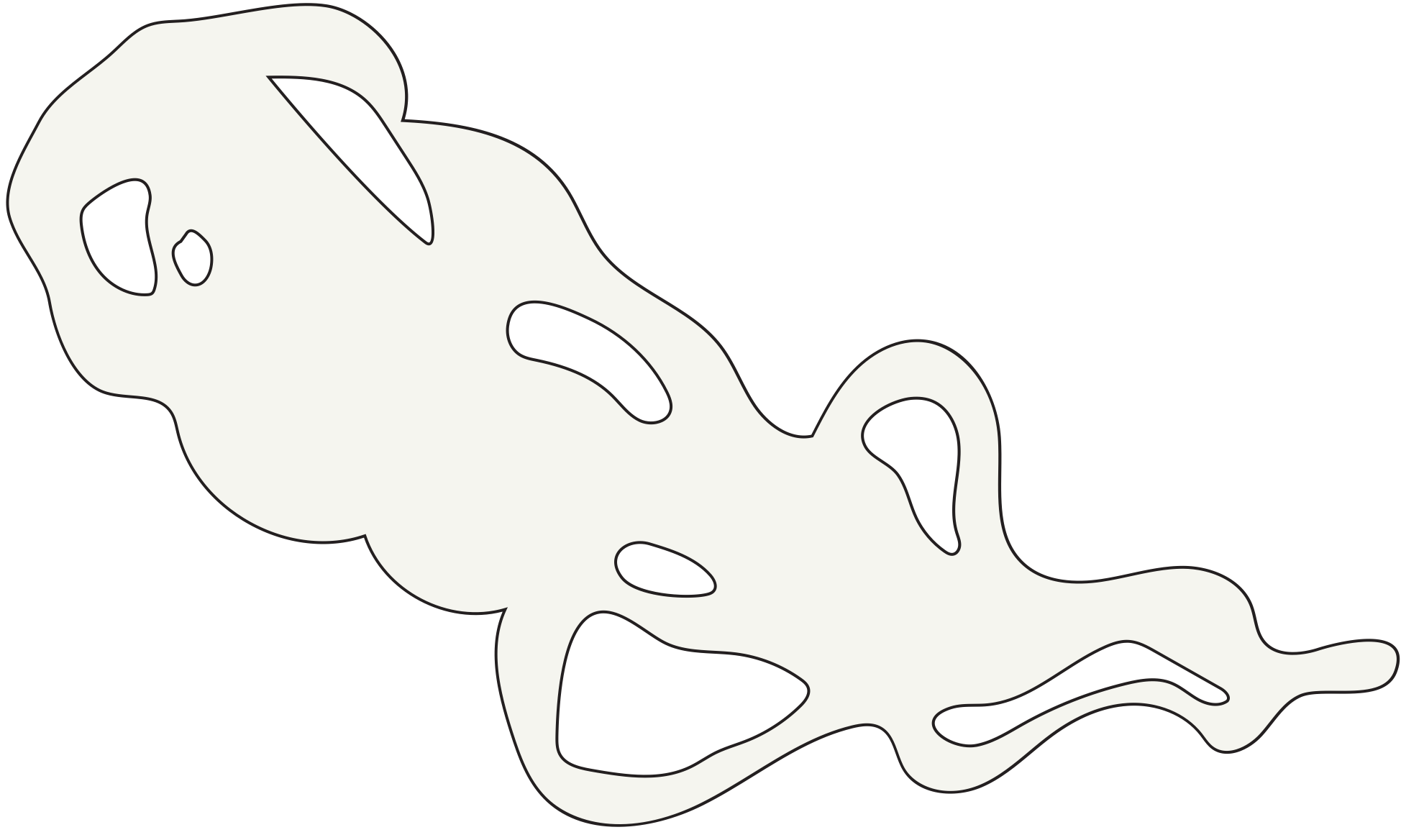 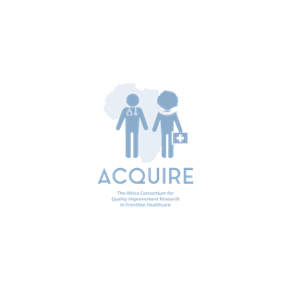 Can you explain the hills and valleys in your chart data?
Which interventions impacted your metrics? Which did not?
Reveal your run chart….. piece by piece dramatically. Don’t show it all at once!
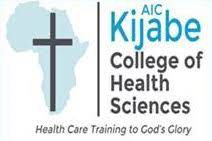 Results
start
Annualized Impact on Outcomes
Reduced TAT in obtaining services thereby increasing patient comfort
Patient-centered, comprehensive care received 
Continuity of care of DM patients assured by patients being attended to by the same team throughout
Moving DM patients to DM clinic
SUSTAIN PLAN
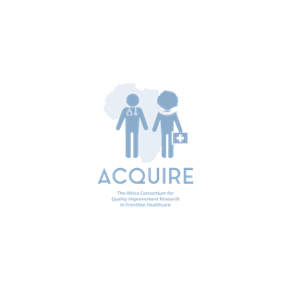 What structures are embedded to ensure improvements will sustain?
Who will own the improvement? Are they aware of their duties?
Are new roles and responsibilities properly defined?
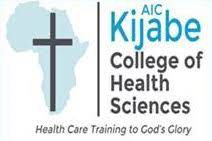 Key Learning Points
Change is possible 
An attainable target encourages teams to work together
Policy helps sustain change

Next Steps
Next steps in finishing your project- record a video to raise awareness of DM clinic 
Expanding improvements to the in-patient department
Continuing quality improvements within the DM clinic- TAT, waiting bay facelift
End of Slides
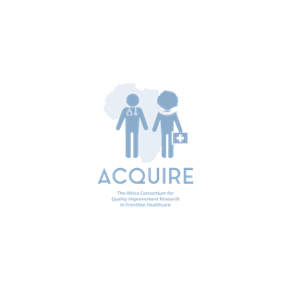 Delete this slide, example slides, instructions in red and all slides following
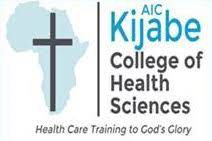